ArduPilot : Trusted, Versatile and FOSS autopilot for all and everything
Pierre Kancir - FOSDEM 2025
About Me
French guy with accent
Robotics engineer since 2013
Work with SME on mobile robots : Drone-in-box, Food delivery, inflatable robot arm, patrol rovers, etc.
Contributor in FOSS robotics since 2014 : ArduPilot, ROS1, etc.
ArduPilot
Autopilot ? System that allows autonomously without constant manual control. It consists of hardware (flight controllers, sensors, and actuators) and software (algorithms for navigation, stability, and mission execution).
Versatile - rich in features with support for a large number of flight controllers, sensors and frame types
Trusted - reliable and predictable
Open - both in terms of software and in our team’s organisation and governance
ArduPilot Plateforms
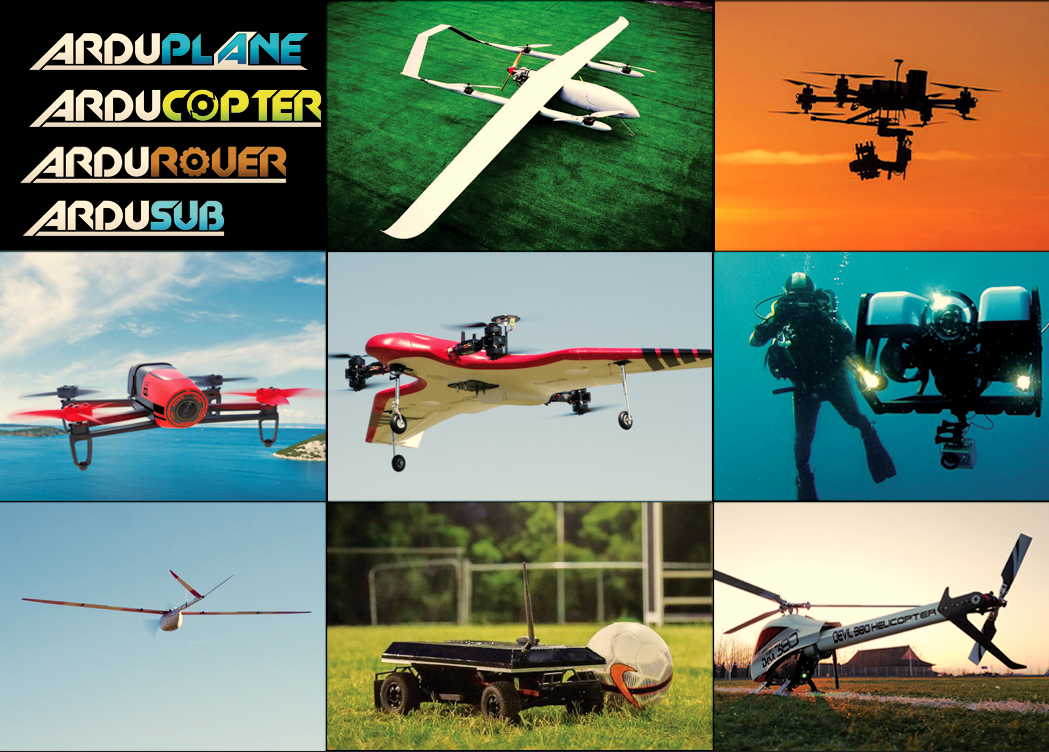 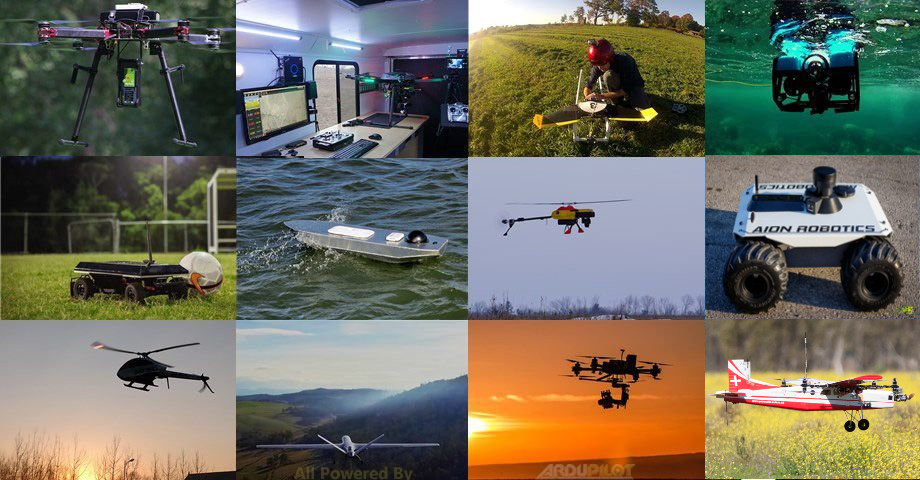 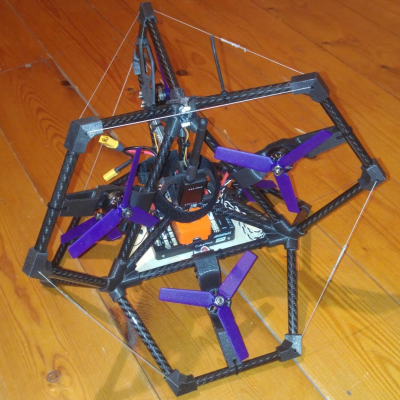 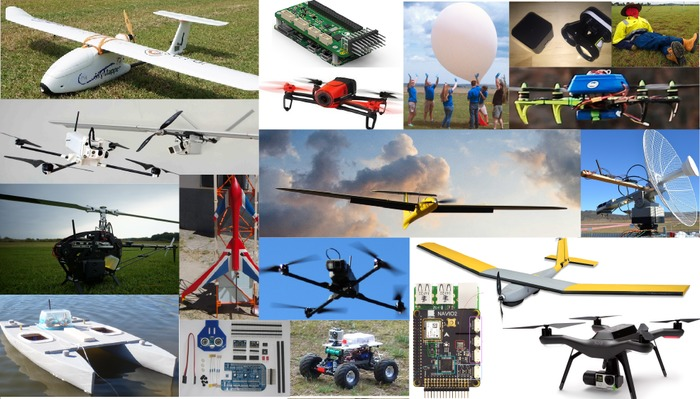 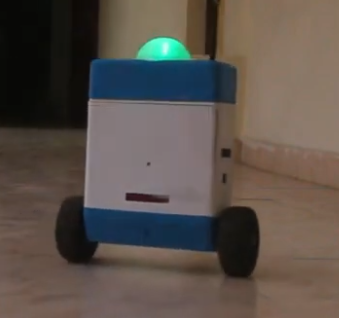 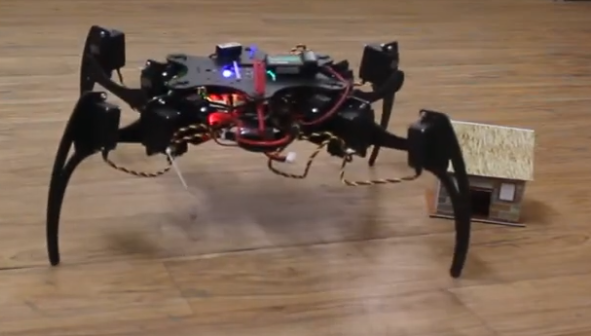 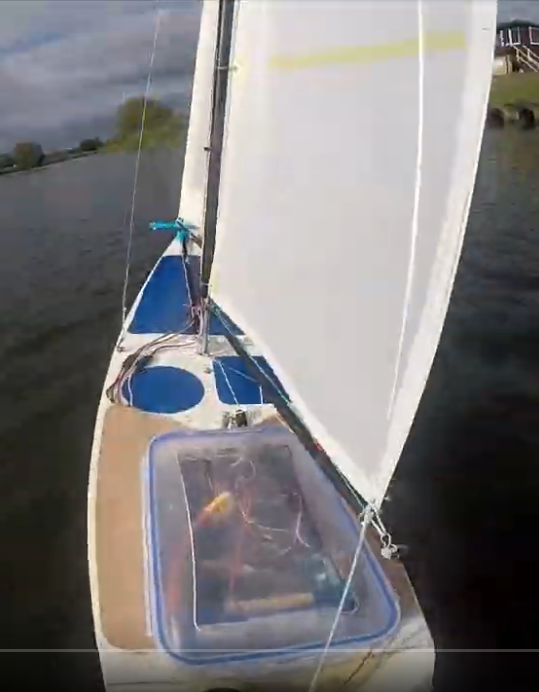 Lots going on ...
Very active development
over 6k commits per year (on average 16/day)
over 400 contributors : > 18K forks, > 11,6K Github Stars
supports over 100 flight controllers and variants
many 100s of thousands of vehicles (at least)
Focus on ChibiOS RTOS on STM32
ArduPilot Partner program
commercial support and development
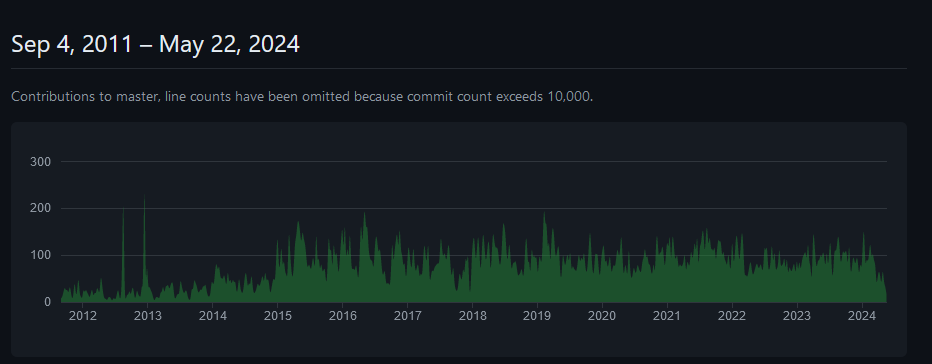 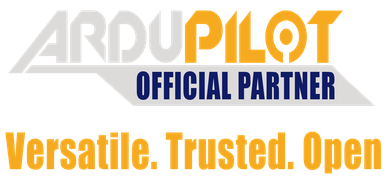 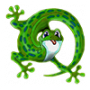 Sofware Architecture
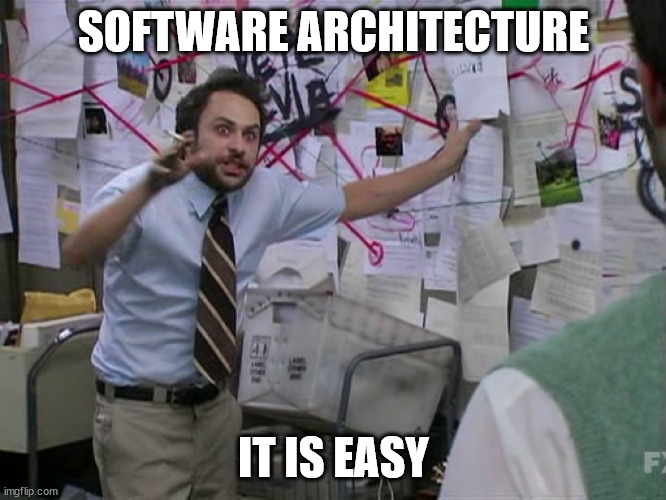 ArduPilot : architecture
‹#›
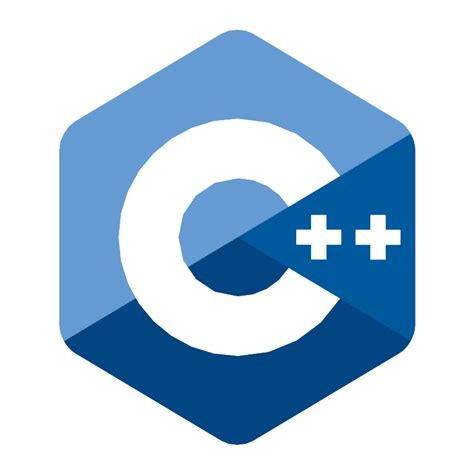 pymavlink/ROS/…
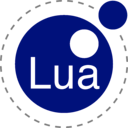 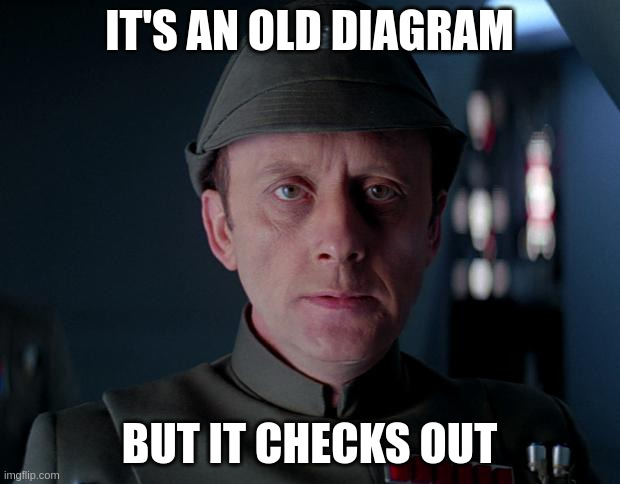 FreeRTOS
™
ESP32
https://ardupilot.org/dev/docs/apmcopter-code-overview.html
Easy flow
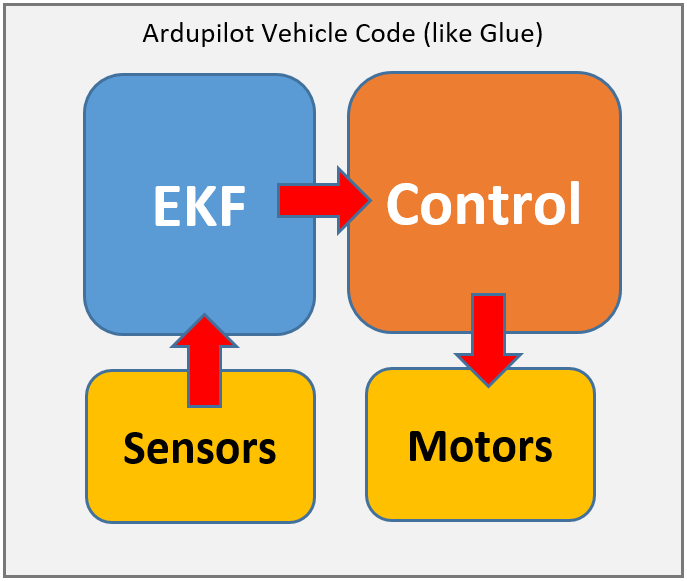 Generic autopilot
RTOS/Linux
Autopilot
STM32
IMU
GPS
Sensors
Lidar, sonar, etc
GCS
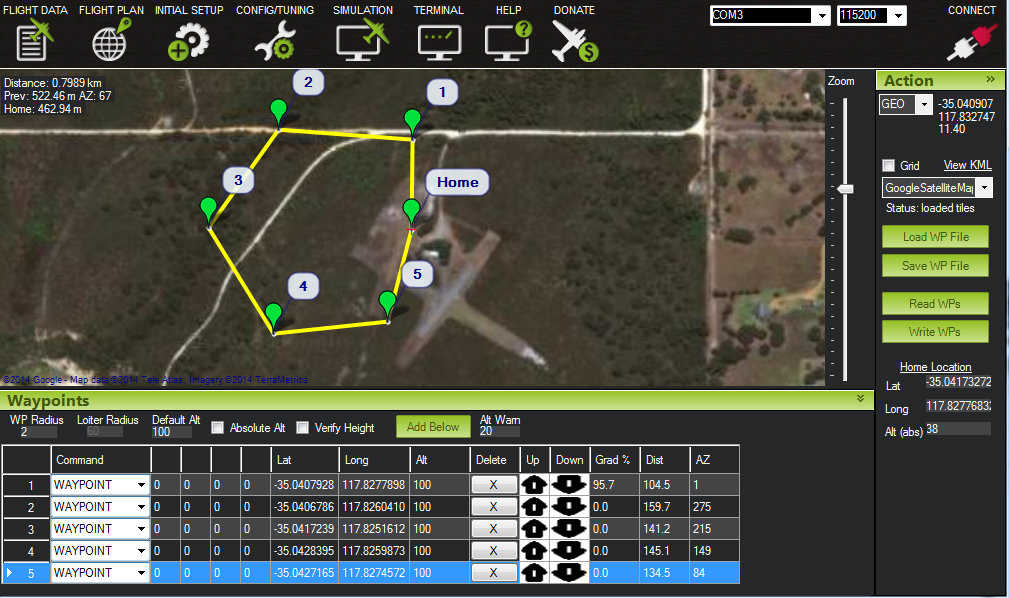 Wireless Comms
Radio
Radio
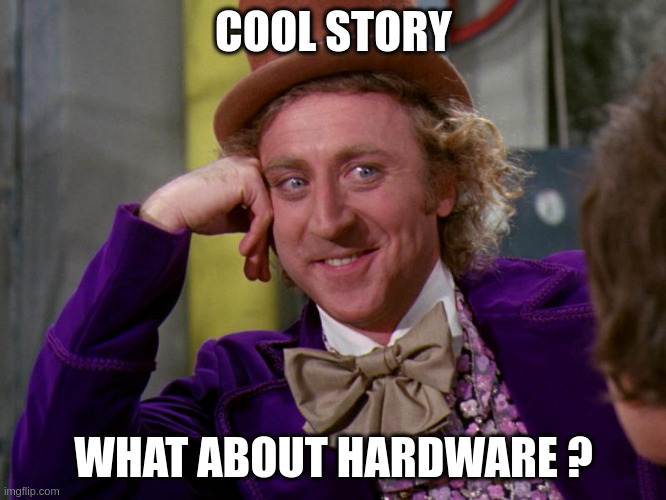 With Hardware Picture
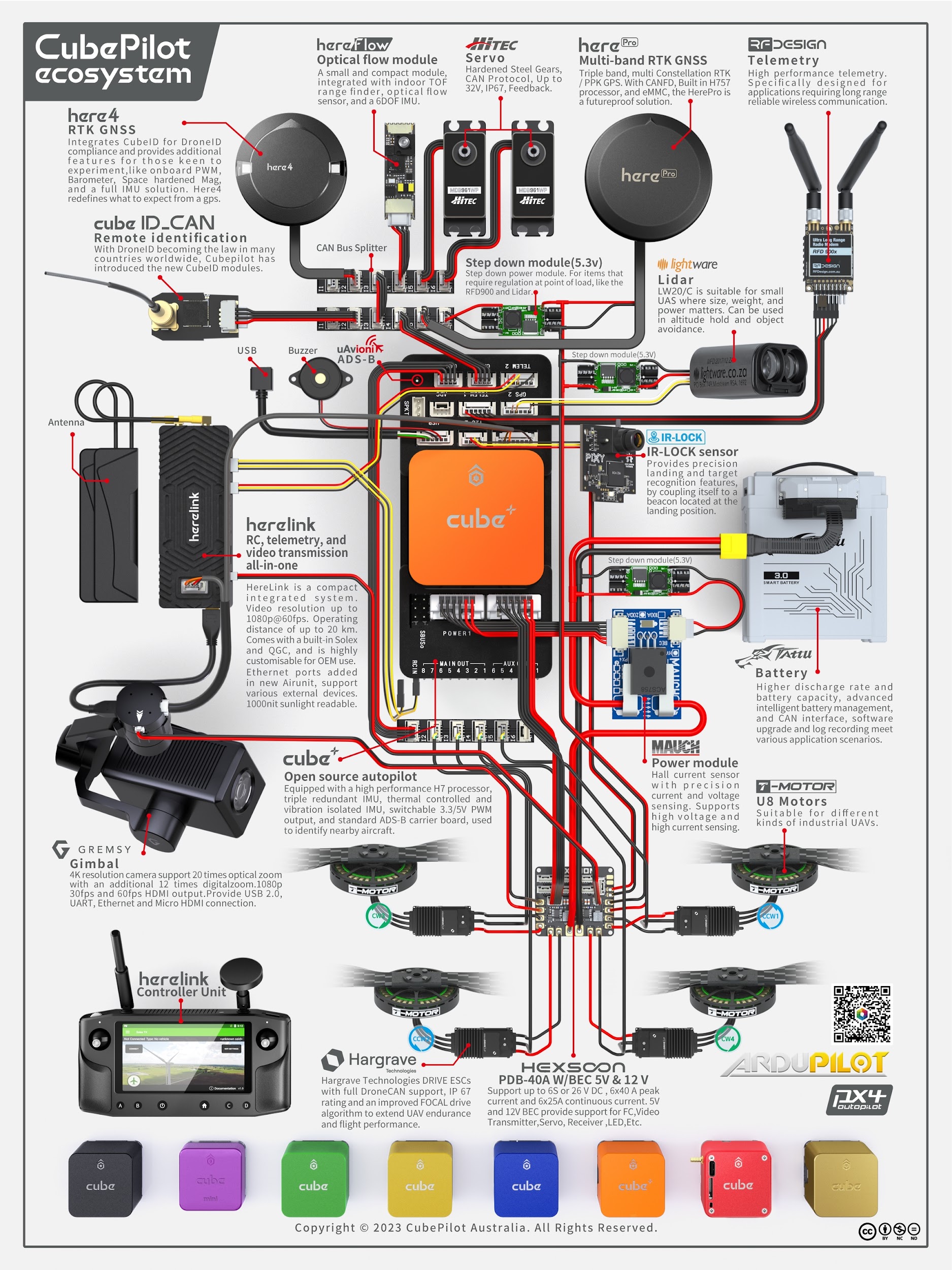 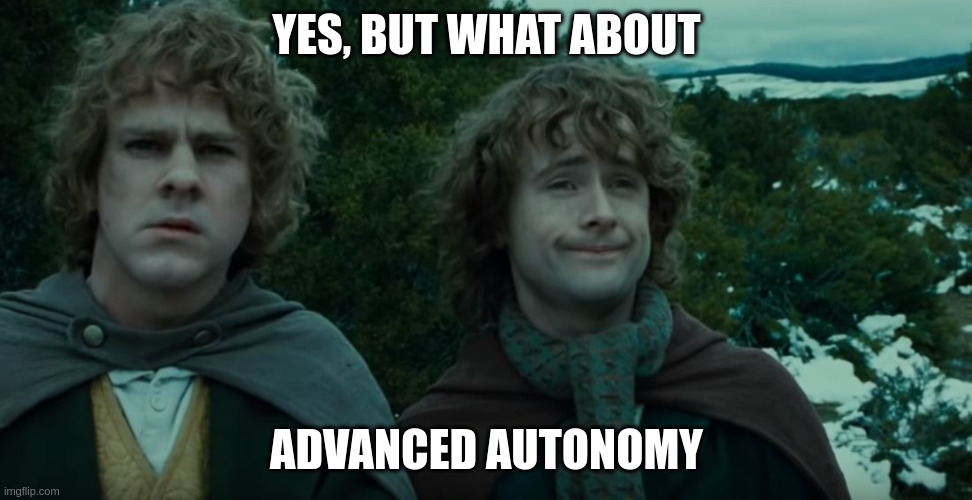 External Embedded Control
Linux
RTOS/Linux
Wired Comms
Companion Computer
Camera
Some software
Autopilot
STM32
UART/CAN/IP
LiDAR
IMU
FROST
AI
GPS
Sensors
Lidar, sonar, etc
GCS
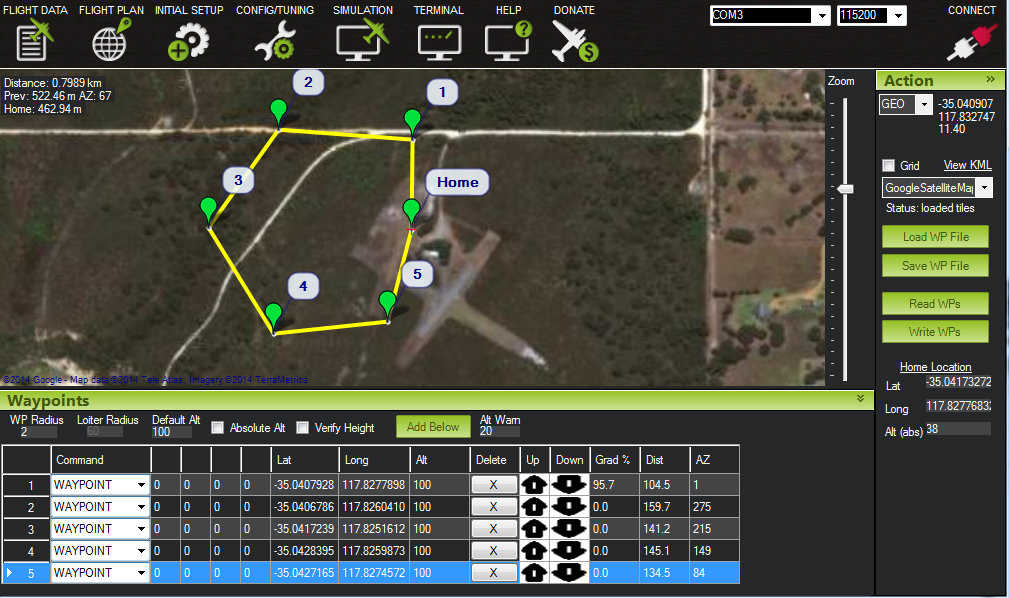 Wireless Comms
Radio
Radio
ROS?
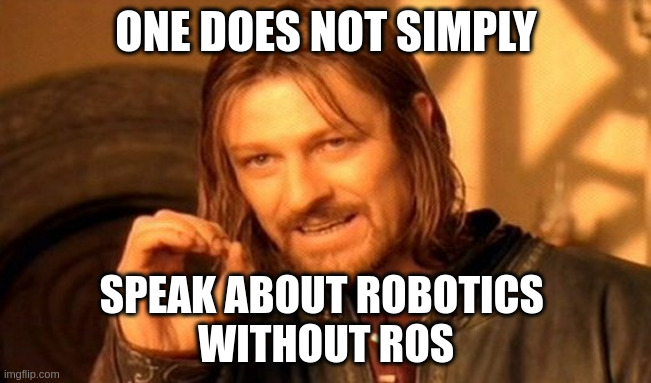 Architecture With XRCE DDS (ROS2 for men)
No more mavros bridge
ROS 2 applications use REP-147
(Standard interface for Aerial Vehicles)
Stable within a ROS version
Faster than MAVLink (200Hz+)
Still support GCS over MAVLink
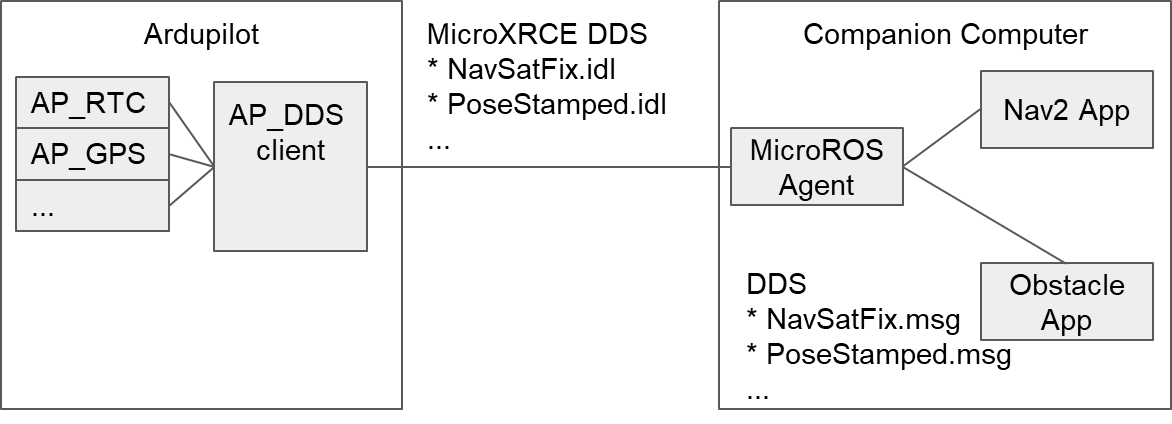 SIMULATIONS
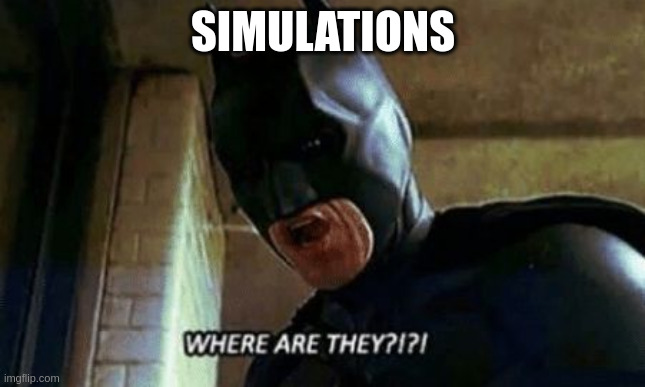 SITL ARCHITECTURE
‹#›
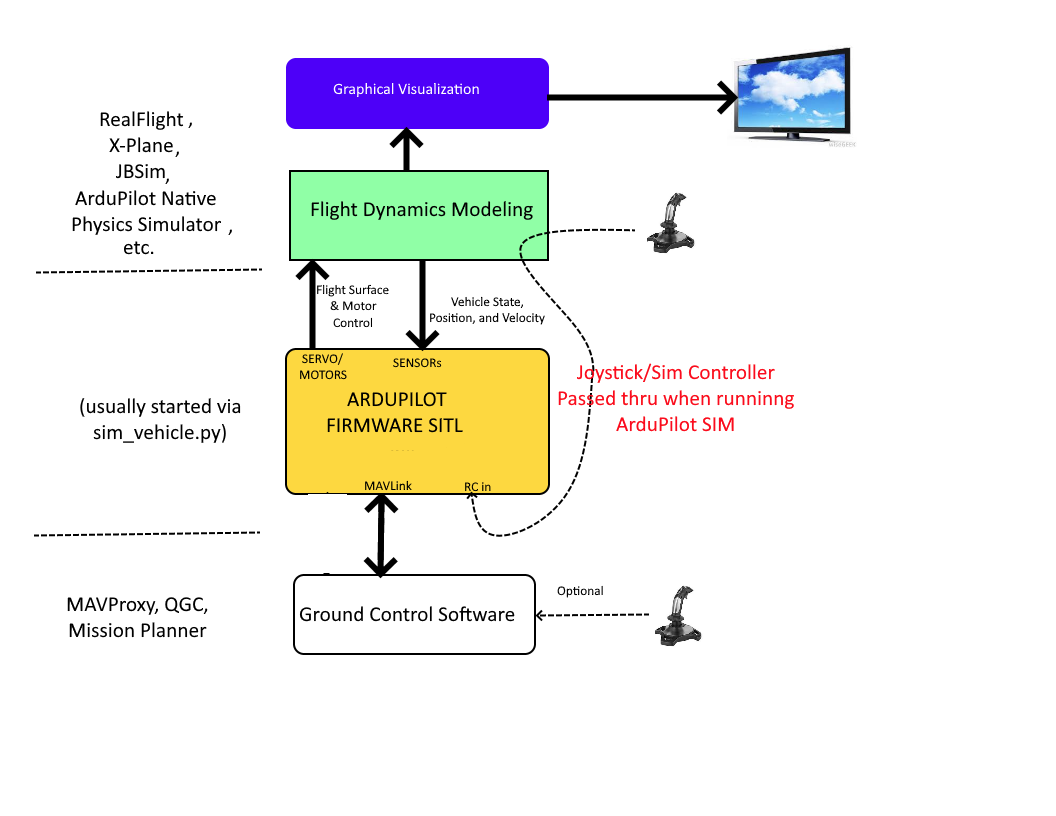 Avantages :
Simple
Fast Learning curve
Ressource cheap
Can use real hardware
Hal garantie portability
Easily extensible
Drawbacks :
Vehicle base sim : NO Environment
Capabilities limited
Too much Parameters
Gazeo multi-vehicle
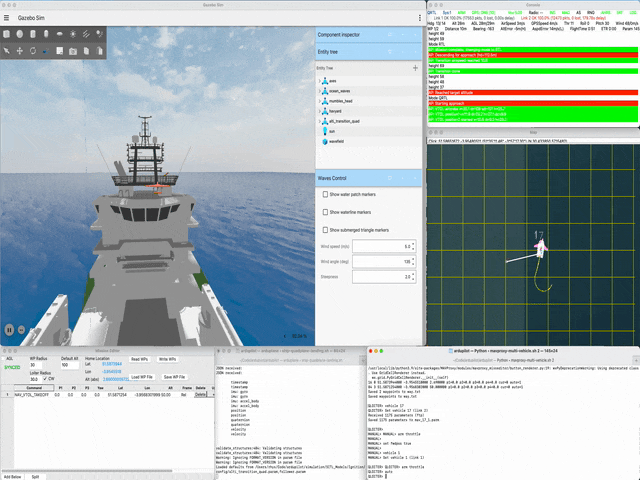 Alti-transition quadplane.
Multi-vehicle simulation.
Ship subject to wave action.
GPS beacon set on ship deck.
ArduPilot: Moving platform takeoff & landing.
GSOC
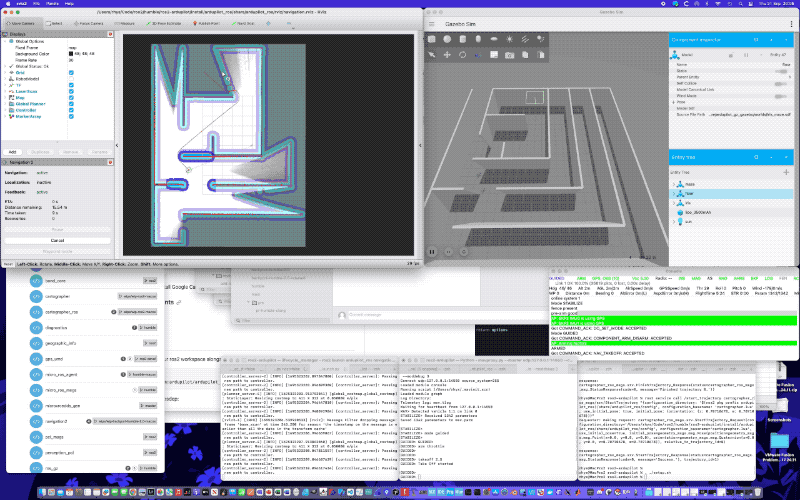 2023 ArduPilot GSoC projects
Arsh Pratap (DDS extensions)
Pedro Fuoco (GPS denied nav)
Packages used
ArduPilot SITL
Micro XRCE DDS
ROS 2 Humble
Gazebo Garden (or Harmonic)
ros_gz bridge
nav2
More detail on ArduPilot Discourse
gsoc-2023 gps denied autonomous
gsoc-23 improvements for dds
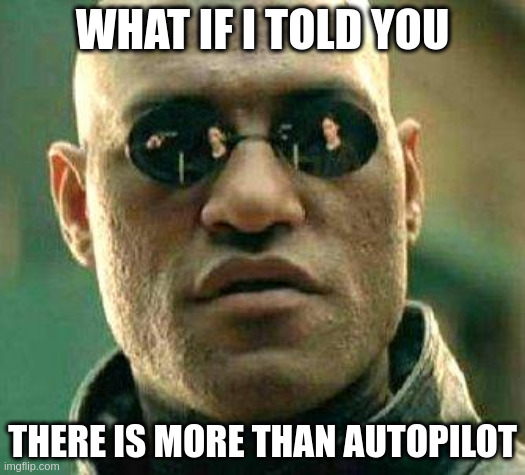 Useful Subprojects
AP Periph : use ArduPilot Libs/code for non autopilot device

MethodicConfigurator : Advanced and simple tuning guide and guidelineCustom Firmware Builder : Online Custom firmware build== I'm allergic to cmdline
Webtools : web based review tools
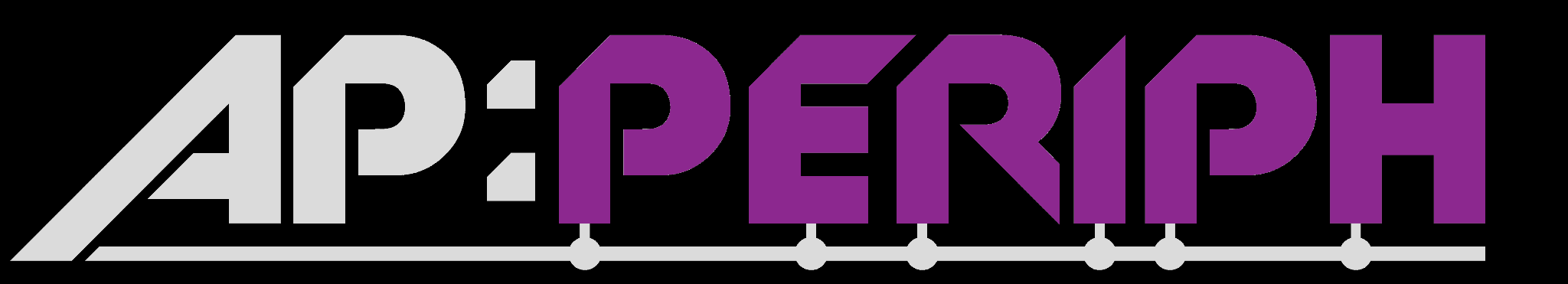 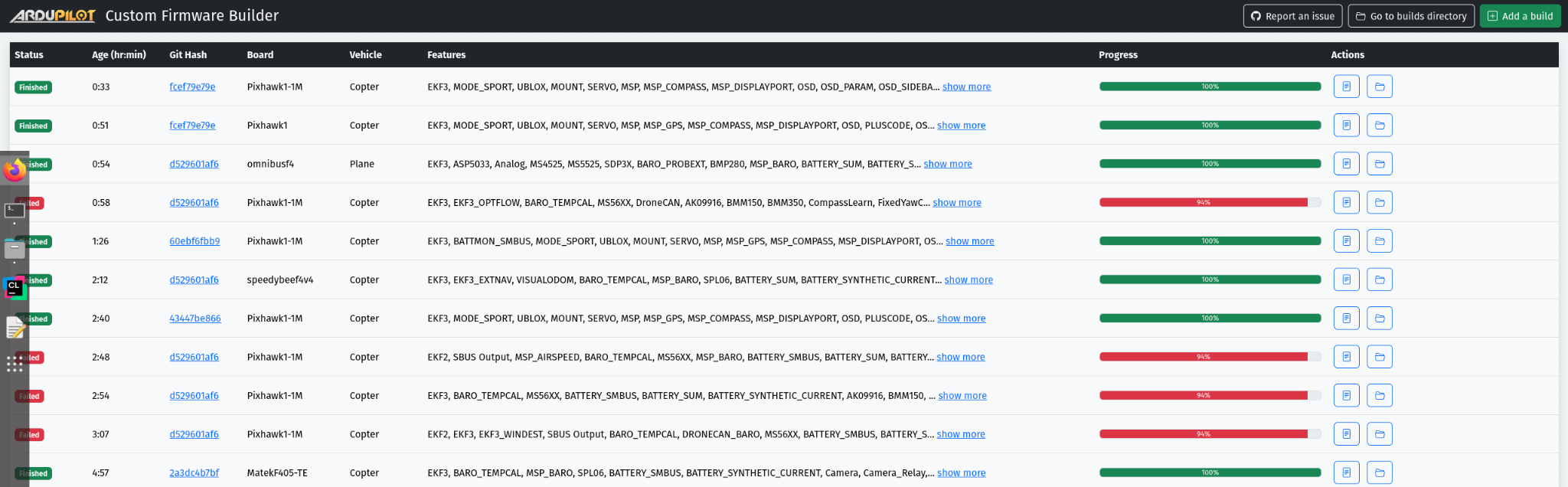 What are we looking for 2025 ?
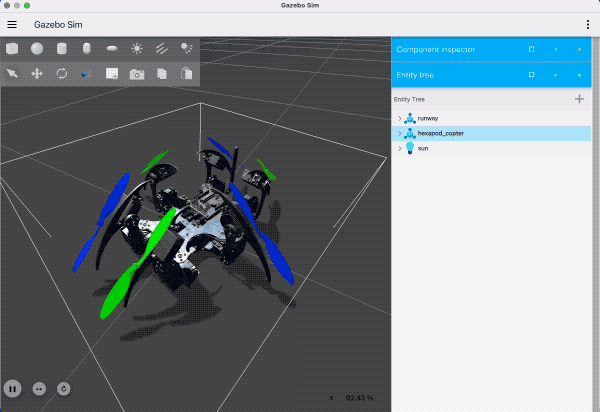 Better CI again: Github Actions struggles
Avg 75 targets (boards, sim, OS, etc) per PR



Better GCS
Better newcomers experience
More fun vehicles and use case
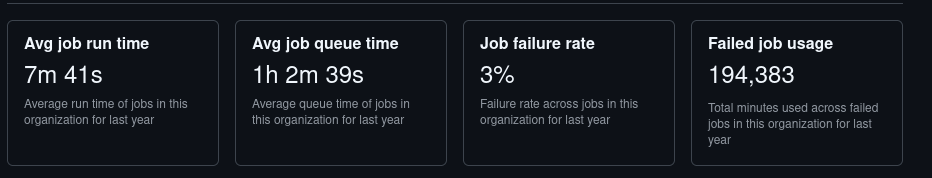 PoC for experimental frame suggested by @Buzz, David Buzz, implementation by Rhys Mainwaring  - 6 rotors + 16 (4 x 3 + 2 x 2) leg actuators.- Lua (6 ch. Dynamics Scripting Matrix) + 16 scripting ch.- https://github.com/ArduPilot/SITL_Models/pull/96.
ArduPilot Community
Thriving, friendly community

 Main website and documentation ardupilot.org
 Discussion and support site discuss.ardupilot.org
 Developer chat on discord https://ardupilot.org/discord
 Active commercial partner program https://ardupilot.org/about/partners
 Source code https://github.com/ArduPilot/
Two dev calls a week
Tuesday morning AU time (US friendly time)
Wednesday evening AU time (EU friendly time)
join on discord, new devs welcome
Contact : pierre.kancir.emn@gmail.com